Generationof a primary event
Ruhani Khanna (INFN-LNS)

XVI Seminar on Software for Nuclear, Sub-nuclear and Applied Physics
Tuesday 28th May, 2019 – Alghero, Italy
1
Lesson Outline
2
Introduction to some classes
Primary Generation Action class
Implementation 
Generators
Further details/ examples
Task
[Speaker Notes: Initiates primary generator
Sets shooting values to it in Generate Primaries method]
Classes
Global - only exists in memory for 1 instance, shared by all threads
Thread-local - instance of each action class exists for each thread
G4VUserPrimaryGeneratorAction
G4UserRunAction
G4UserEventAction
G4UserStackingAction
G4UserTrackingActio
G4UserSteppingAction
G4UserDetectorConstruction
G4VUserPhysicsList
G4VUserActionInitialization
At Initialisation:
At Execution:
To define use
G4RunManager::SetUserInitialization()
Invoked at initialisation
To define use
G4RunManager::SetUserAction()
Invoked  during an event loop
[Speaker Notes: G4RunManager is a class and inherits method ()]
Primary Generator Action
At Execution:
G4VUserPrimaryGeneratorAction
Mandatory user class
Doesn’t generate primaries
Invokes GeneratePrimaryVertex() (method to make the primary)
Sends the primary particles to G4Event object
Primary vertex and the primary particle are added to a GEANT4 Event
[Speaker Notes: Particles
Vertex = position in space

UPGA – computes desired primary properties
PG –vertices and particles created
Event – primaries are stored in stacks for tracking later]
Implementation in the src file
ExP02PrimaryGeneratorAction::ExP02PrimaryGeneratorAction()
					 G4VUserPrimaryGeneratorAction(),
fParticleGun(0)
{
G4int n_particle = 1;
fParticleGun = new G4ParticleGun(n_particle);
G4ParticleTable* particleTable = G4ParticleTable::GetParticleTable();
G4String particleName;
fParticleGun->SetParticleDefinition(particleTable->FindParticle(particleName="geantino"));
fParticleGun->SetParticleEnergy(1.0*GeV);
fParticleGun->SetParticlePosition(G4ThreeVector(0.0, 0.0, 0.0));
}
ExP02PrimaryGeneratorAction::~ExP02PrimaryGeneratorAction()
{
delete fParticleGun;
}
void ExP02PrimaryGeneratorAction::GeneratePrimaries(G4Event* anEvent)
{
G4ThreeVector v(1.0,0.1,0.1);
fParticleGun->SetParticleMomentumDirection(v);
fParticleGun->GeneratePrimaryVertex(anEvent);
}
Class constructor
Initiation of primary generator -> G4ParticleGun()
Setting of default values
GeneratePrimaries()
- Randomises particle-by-particle values
- Sets values to primary generator
Class destructor
Invokes GeneratePrimaryVertex() -> method of primary generator
[Speaker Notes: Particle gun addresses the pointer we defined to an address, the particle gun]
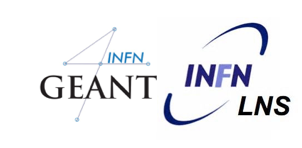 Generators
6
G4VPrimaryGenerator
7
Introduction to some classes GeneratePrimaries(G4Event*aEvent)  (mandatory event)
Geant4 provides 3 G4VPrimaryGenerators: (all concrete implementation
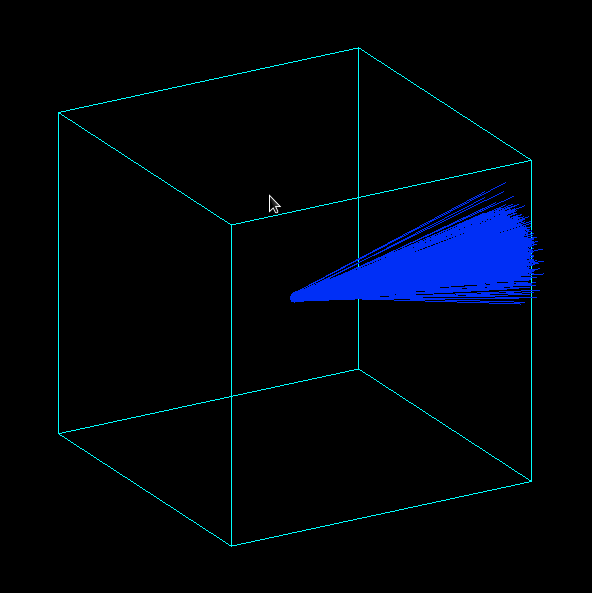 G4ParticleGun
G4HEPEvtInterface
G4GeneralParticleSource
G4ParticleGun
Shoots one primary particle of a certain energy from a certain point at a certain time to a certain direction
Various ‘Set’ methods available (/source/event/include/G4ParticleGun.hh)
Void SetParticleEnergy	(G4Double aKineticEnergy)
Void SetParticleMomentum	(G4double aMomentum)
Methods can be repeated for generating more than one primary particle
particleGun = G4ParticleGun();
[Speaker Notes: Beams, mainly using macros]
Implementation example
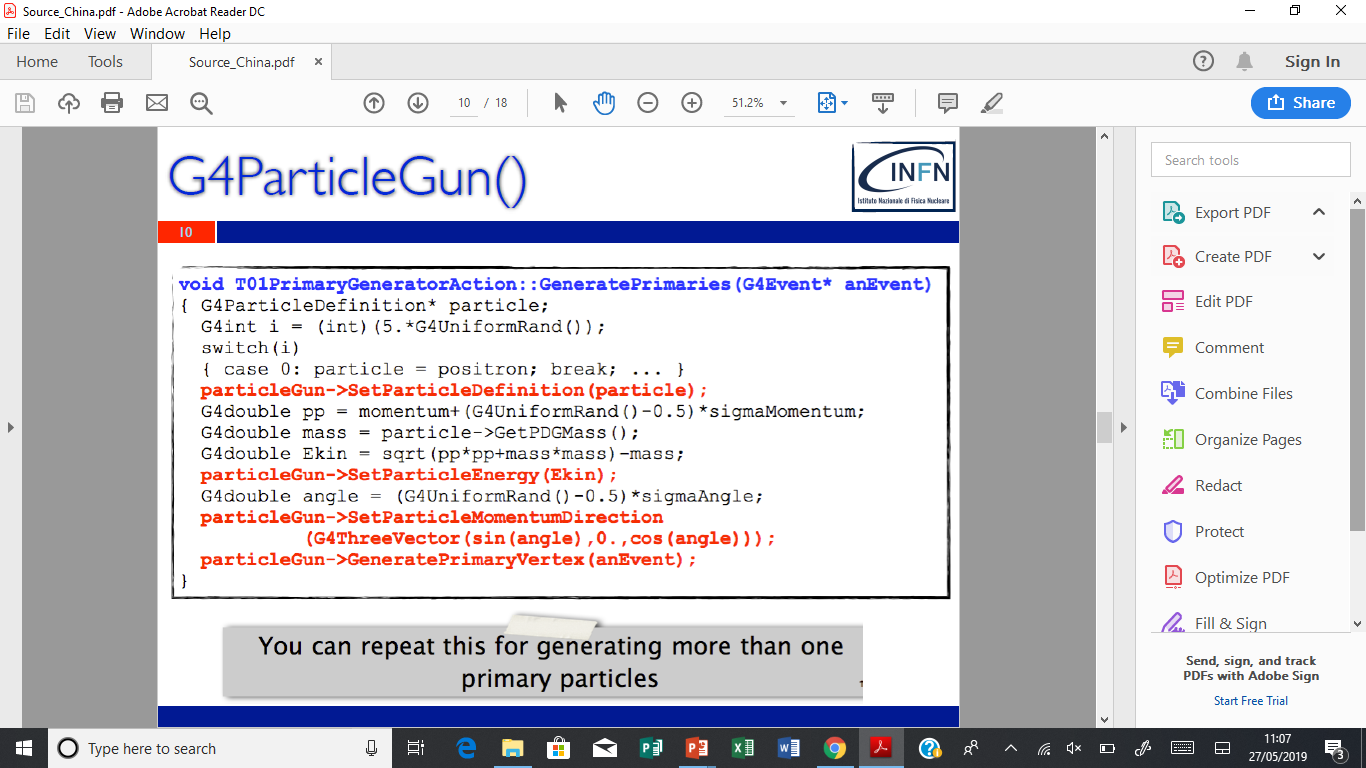 Can be repeated for generating more than one primary particles
[Speaker Notes: Chooseparticle, set particle, setkinetic energy, generate event]
G4HEPEvtInterface
GEANT4 provides an ASCII file interface (unlike usual FORTRAN code) for event generators
G4HEPEvtInterface reads this ASCII file produced by an Event generator to reproduce the G4PrimaryParticle objects (in particular the /HEPEVT/ fortran block)

Does not place for the primary particle so the interaction point must be set by the User
[Speaker Notes: Experiment specific generators]
G4GeneralParticleSource
Designed to replace G4ParticleGun class
Allows specification of multiple particle sources each with independent definition of particle type, position, direction and energy distribution
Primary vertex can be chosen on the surface of a certain volume (randomly)
Momentum, direction and kinetic energy can also be randomised
Distribution defined by UI commands
fGenerateParticleSource = new G4GenerateParticleSource();
…/source/event/include/G4GeneralParticleSource.hh
[Speaker Notes: Capability of event biasing, energy and primary vertex for example several options and bias
For example, enhance certain particle types, certain vertex point distributions

General purpose, using volume and surfaces sources, useful in space applications]
Implementation example
Source: point like, 100 MeV proton along z
/gps/pos/type point
/gps/particle proton
/gps/energy 100 MeV
/gps/direction 0 0 1
Source: plane source(2x2), 100 MeV proton along z
/gps/pos/type/plane
/gps/pos/shape square
/gps/pos/centre x y z
/gps/pos/Halfx
/gps/pos/Halfy
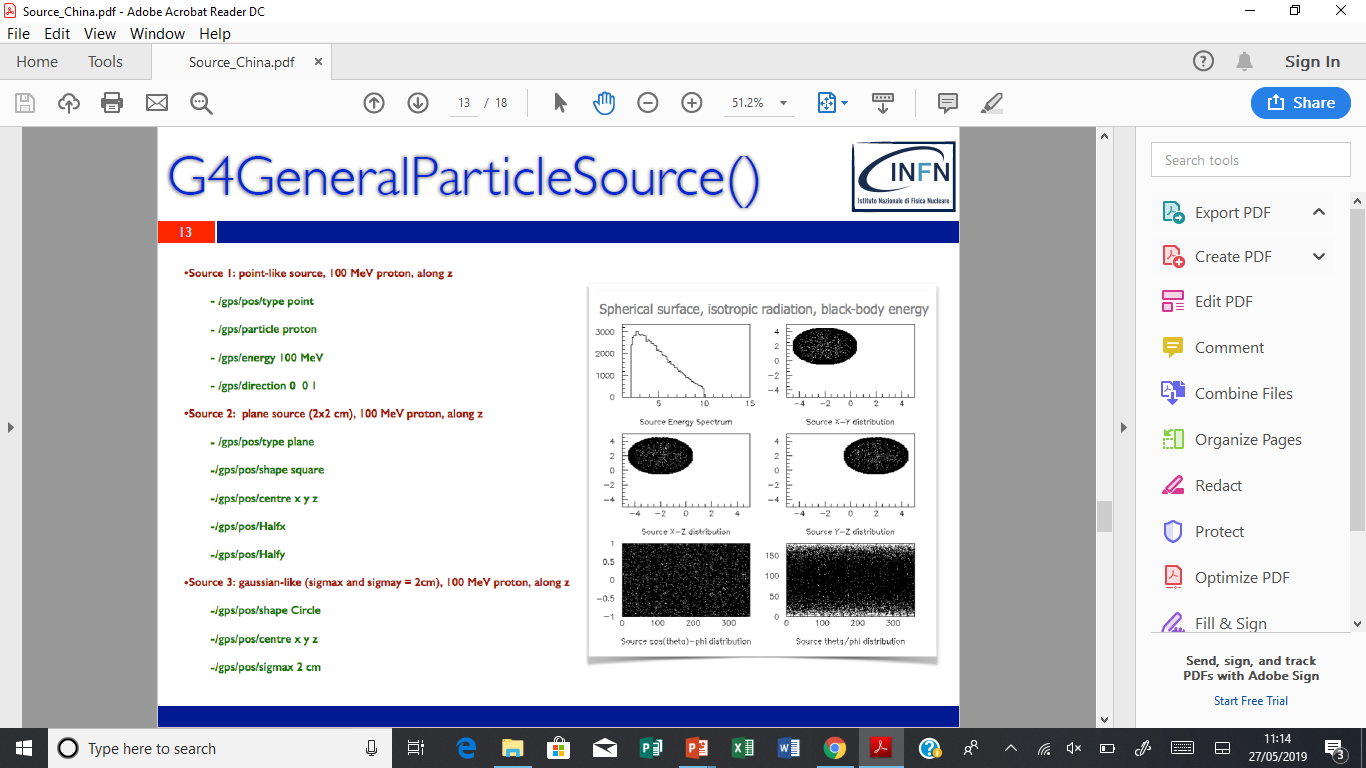 [Speaker Notes: UI commands]
Comparison
Further details
Online manual:
(http://reat.space.qinetiq.com/gps/)
Thank you
Tasks to do:
Task 2a: Particle Gun
Task 2b: General Particle Source

http://geant4.lngs.infn.it/alghero2019/task2